Yeast Cell Cycles, Freq. 2 Proj.
PCA on
Freq. 2
Periodic
Component 
Of Data
Source Batch Adj:  Source Colors
Source Batch Adj:  PC 1-3 & DWD direction
Source Batch Adj:  DWD Source Adjustment
NCI 60:  Raw Data, Platform Colored
NCI 60:  Fully Adjusted Data, Platform Colored
Matlab Software
Want to try similar analyses?

Matlab Available from UNC Site License


Download Software:

Google “Marron Software”
Matlab Software
Choose
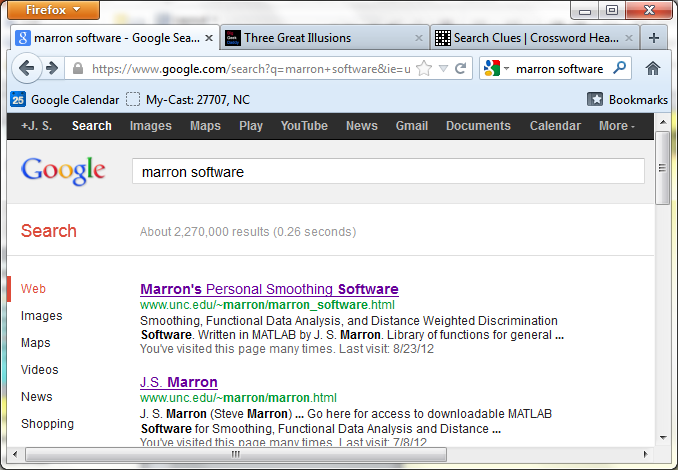 Matlab Software
Download .zip File,  & Expand to 3 Directories
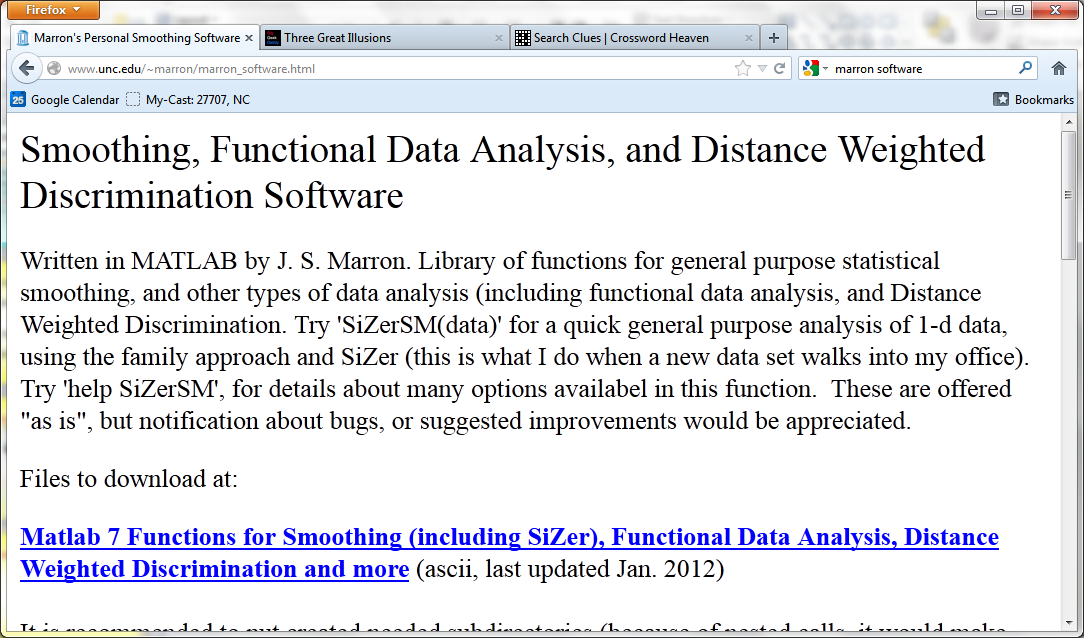 Matlab Software
Put these in Matlab Path
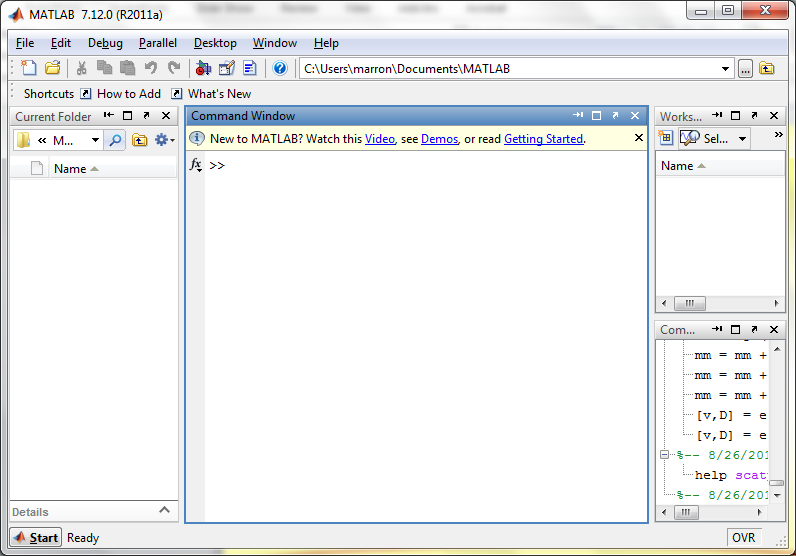 Matlab Software
Put these in Matlab Path
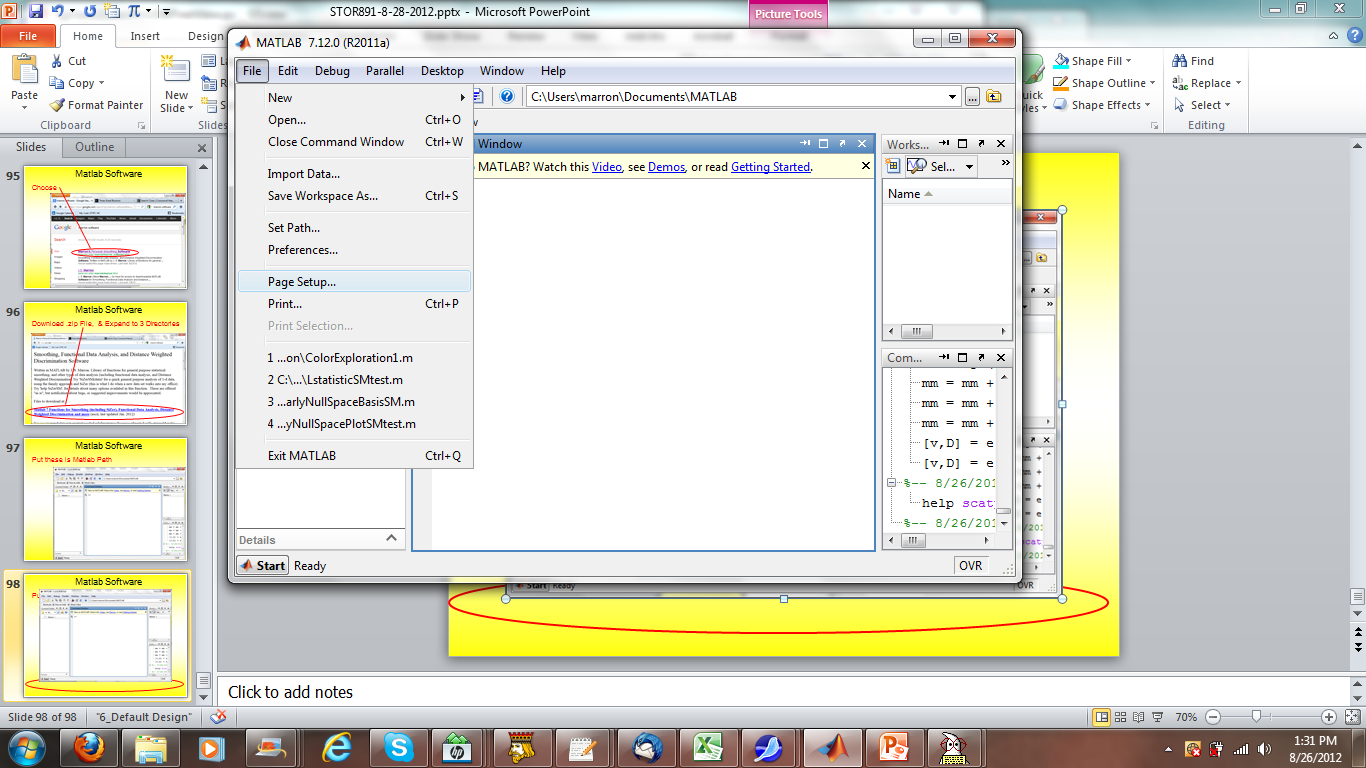 Matlab Basics
Matlab has Modalities:

  Interpreted    
(Type Commands & Run Individually)

  Batch    
(Run “Script Files” = Command Sets)
Matlab Basics
Matlab in Interpreted Mode:
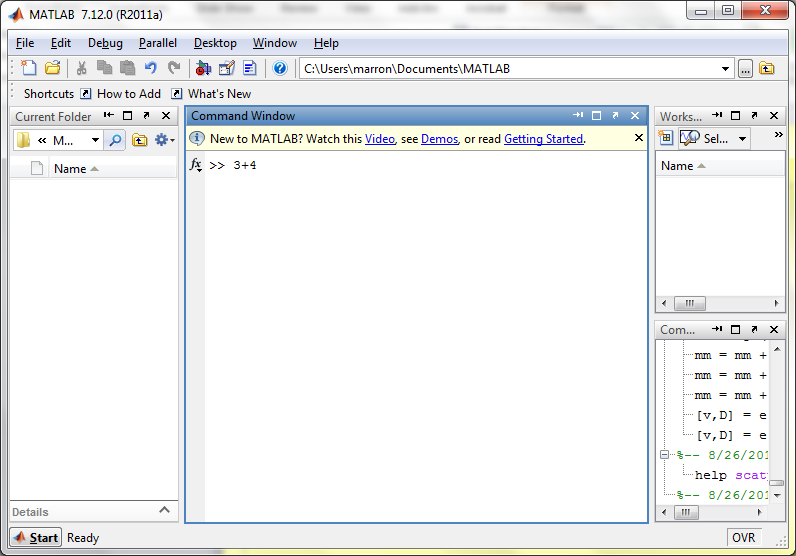 Matlab Basics
Matlab in Interpreted Mode:
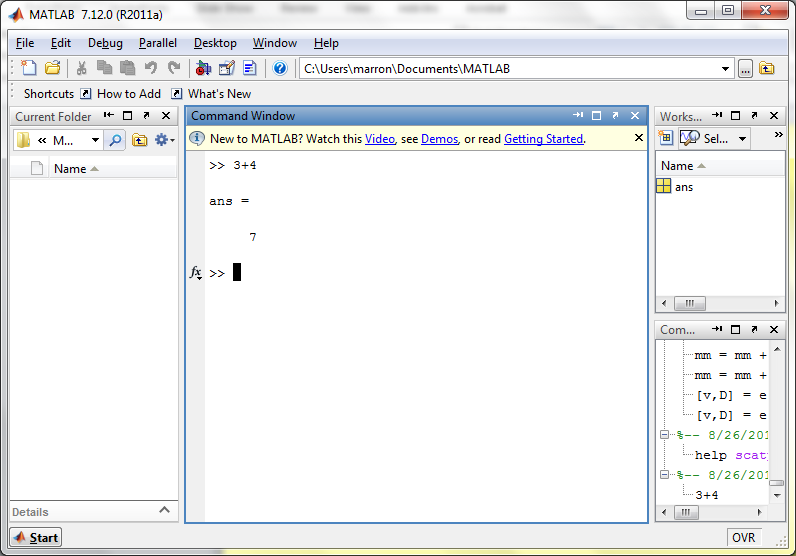 Matlab Basics
Matlab in Interpreted Mode:
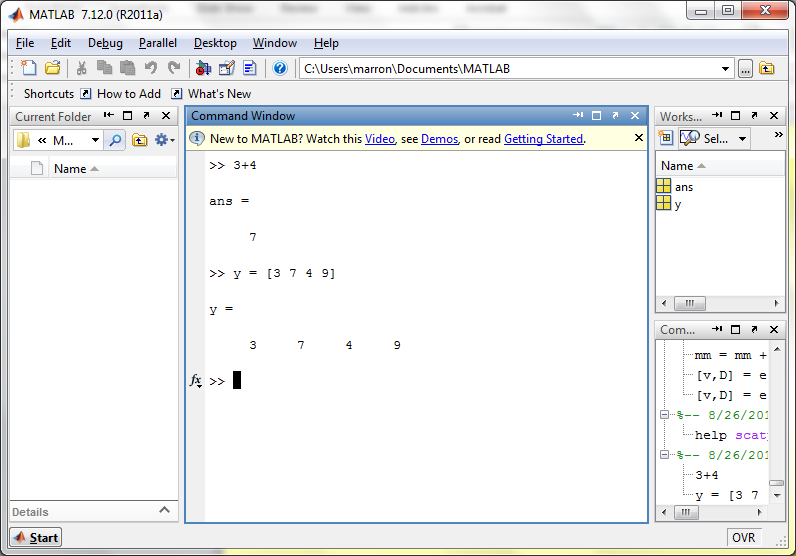 Matlab Basics
Matlab in Interpreted Mode:
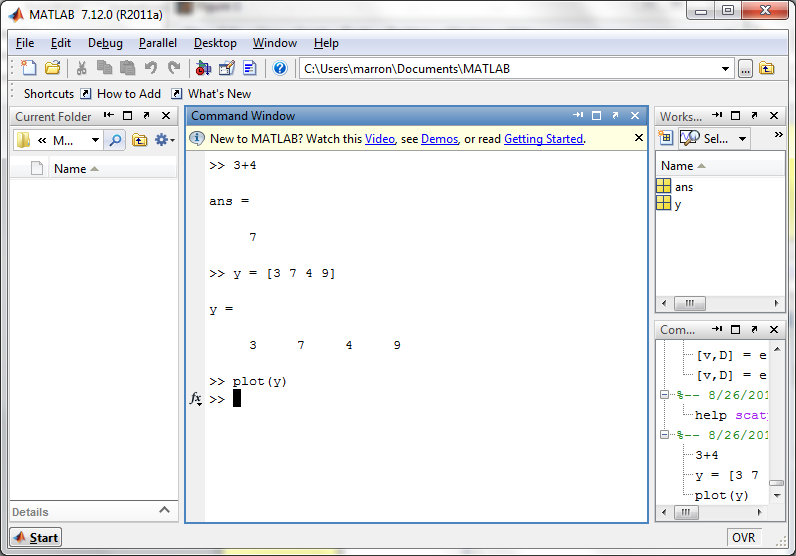 Matlab Basics
Matlab in Interpreted Mode:
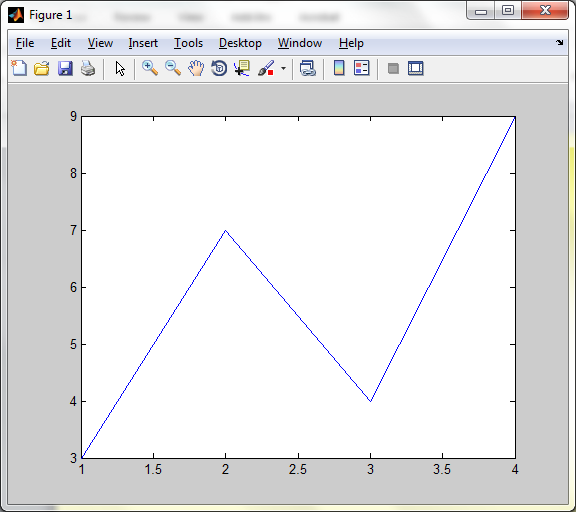 Matlab Basics
Matlab in Interpreted Mode:
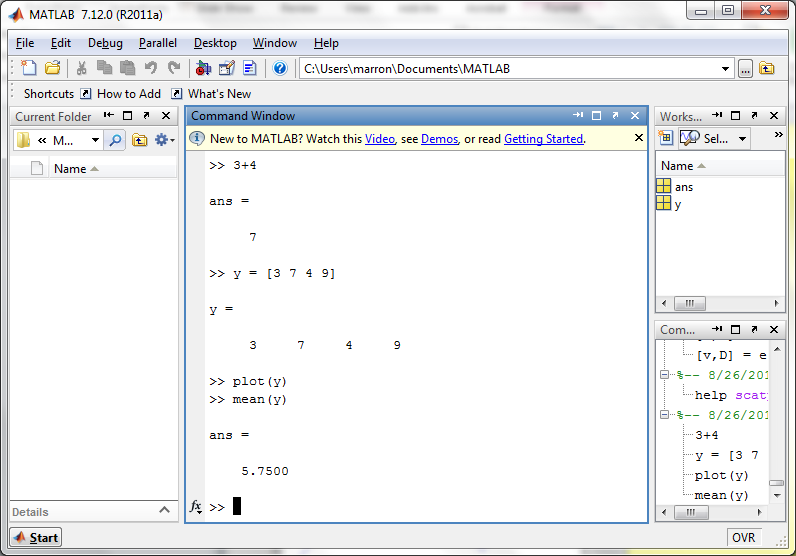 Matlab Basics
Matlab in Interpreted Mode:

For description of a function:

>>  help  [function name]
Matlab Basics
Matlab in Interpreted Mode:
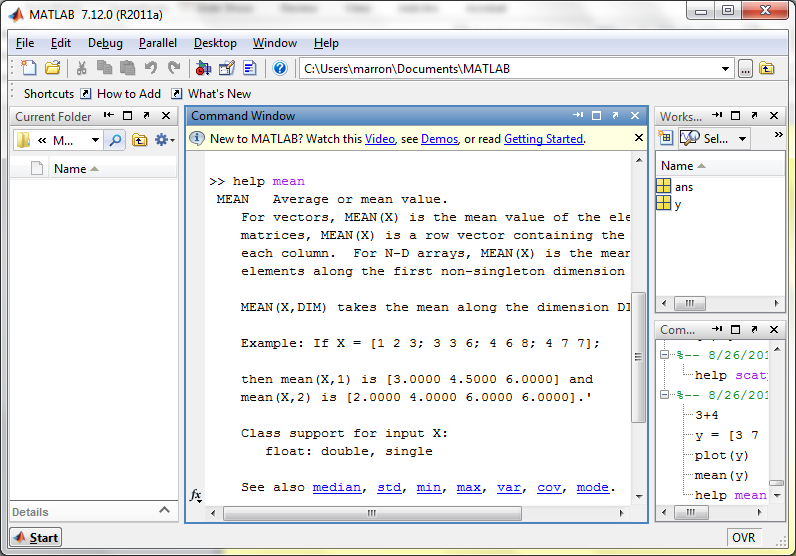 Matlab Basics
Matlab in Interpreted Mode:

To Find Functions:
>>  help [category name]

e.g.

>>  help stats
Matlab Basics
Matlab in Interpreted Mode:
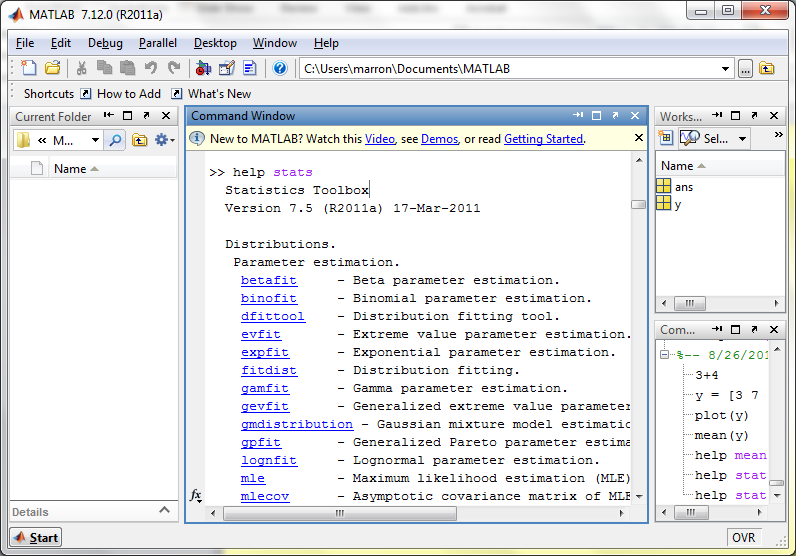 Matlab Basics
Matlab has Modalities:

  Interpreted    (Type Commands)

  Batch    (Run “Script Files”)


For Serious Scientific Computing:
Always Run Scripts
Matlab Basics
Matlab Script File:
  Just a List of Matlab Commands
  Matlab Executes Them in Order

Why Bother (Why Not Just Type Commands)?
Reproducibility
(Can Find Mistakes & Use Again Much Later)
Matlab Script Files
An Example:

Recall “Brushing Analysis” of 
Next Generation Sequencing Data
Functional Data Analysis
Simple
1st
View:
Curve
Overlay

(log
 scale)
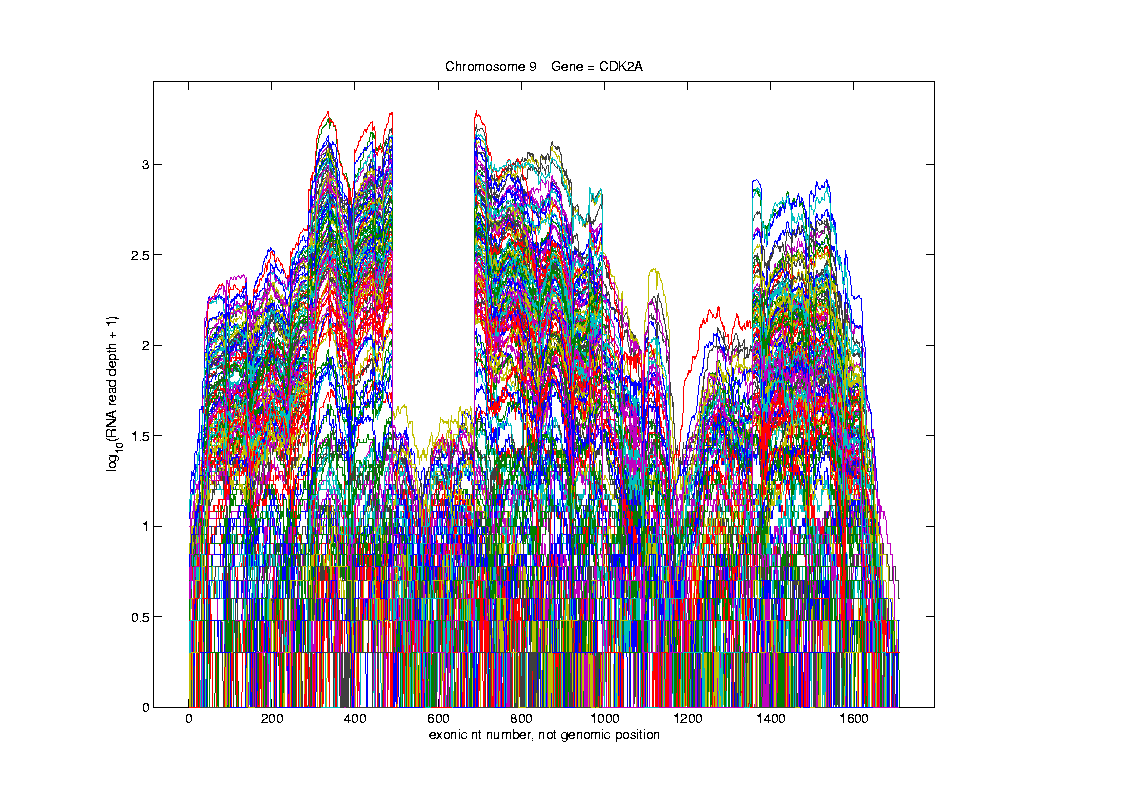 Functional Data Analysis
Often 
Useful
Population
View:

PCA
Scores
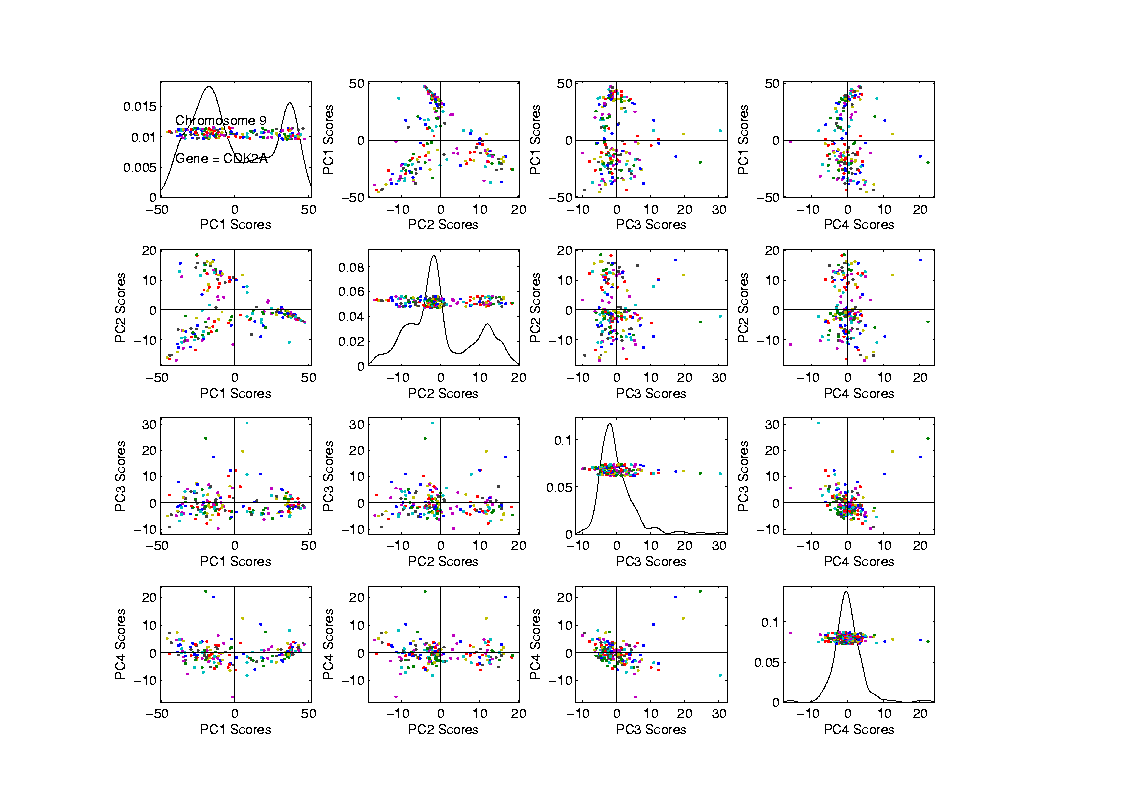 Functional Data Analysis
Suggestion
Of
Clusters
???
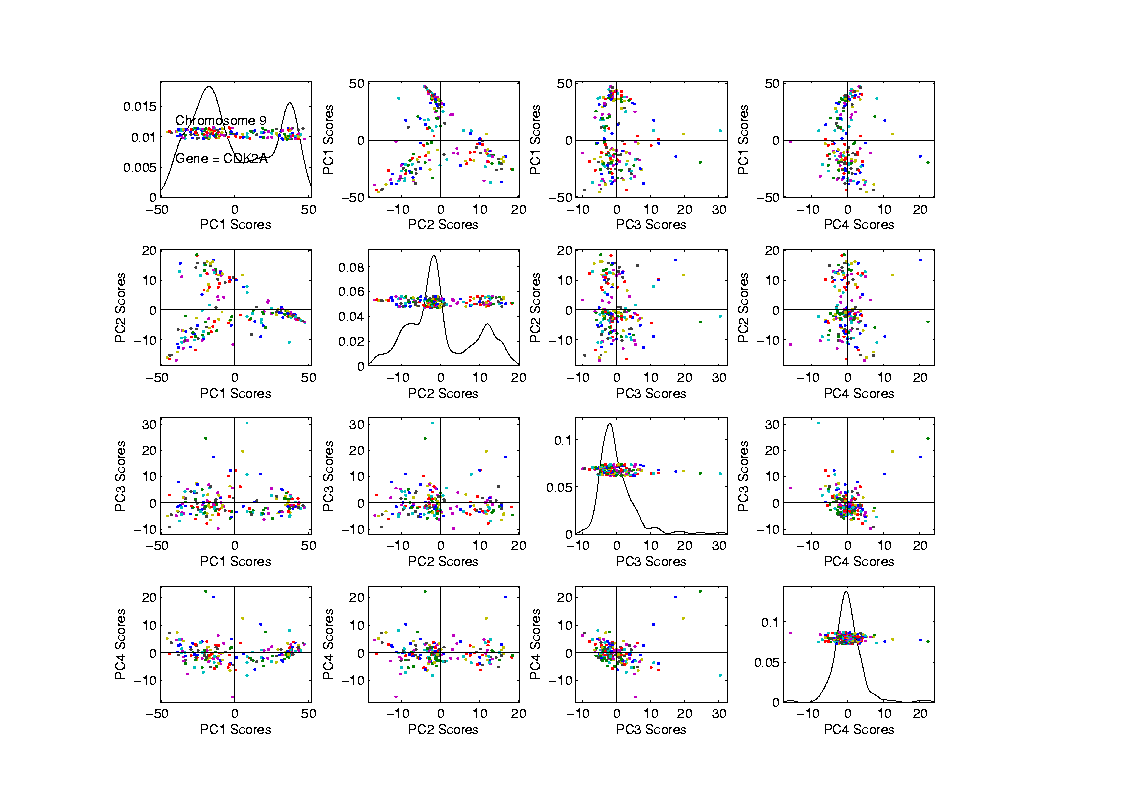 Functional Data Analysis
Suggestion
Of
Clusters

Which 
Are
These?
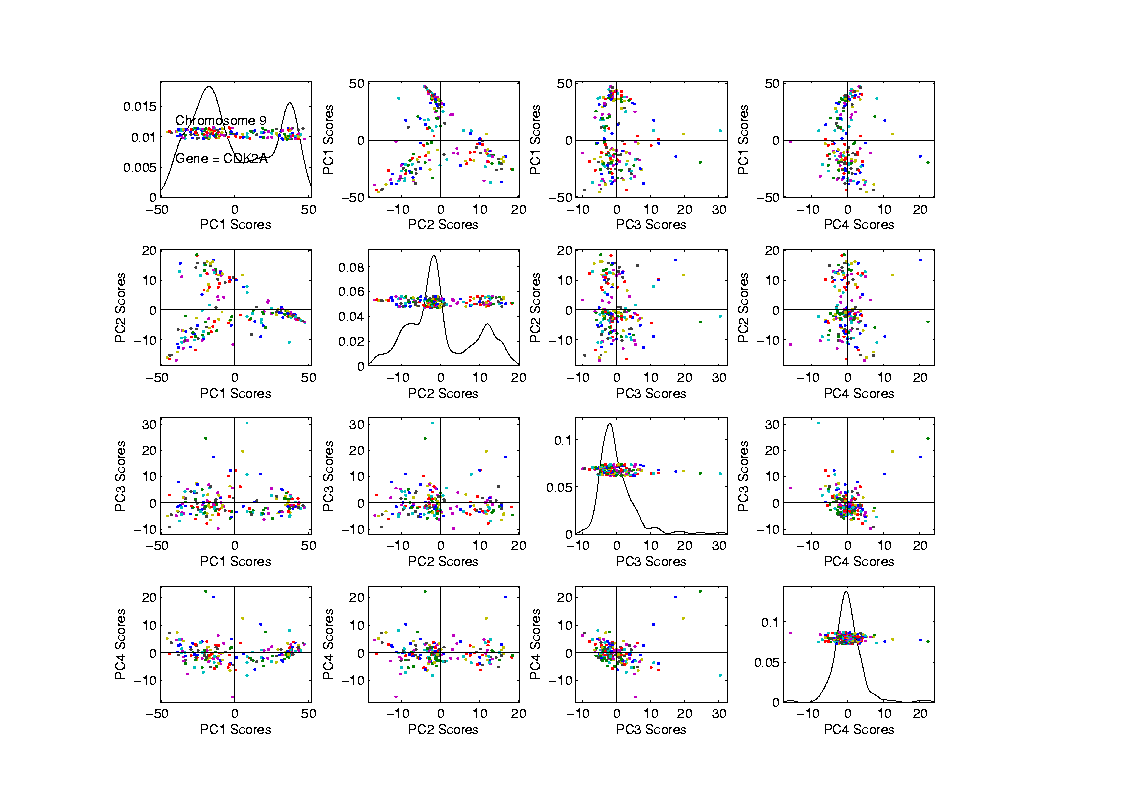 Functional Data Analysis
Manually
“Brush”
Clusters
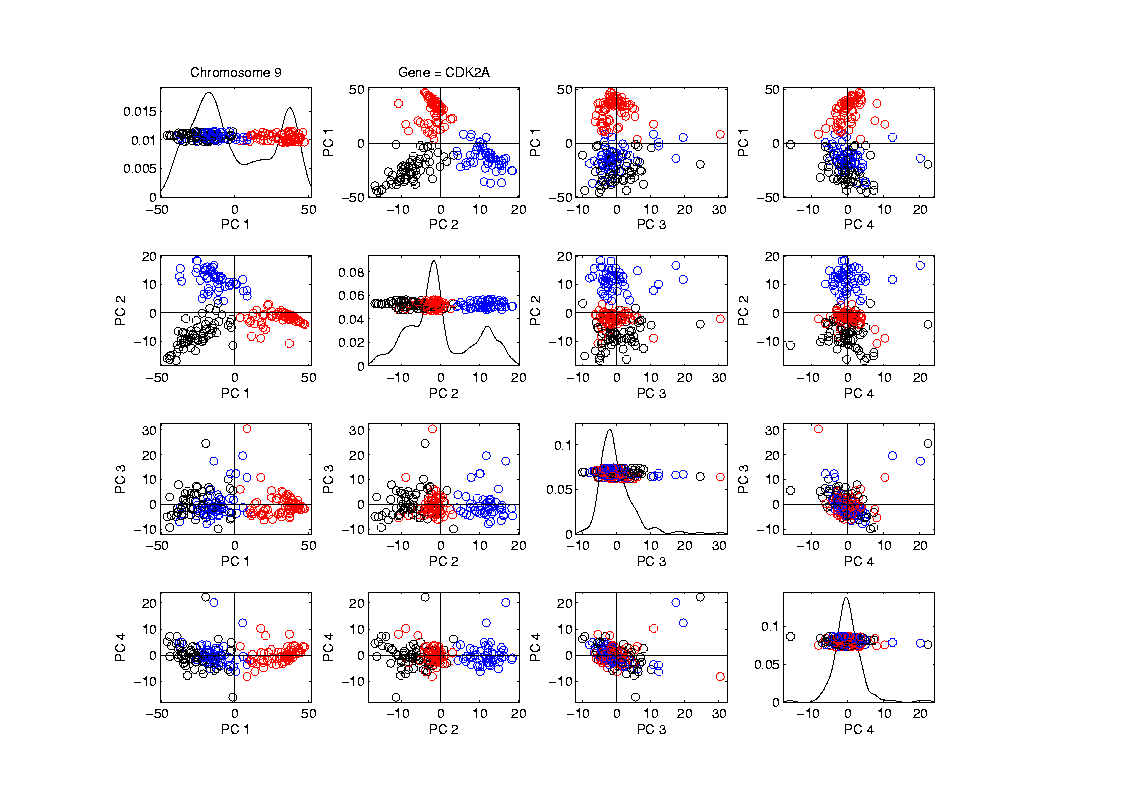 Functional Data Analysis
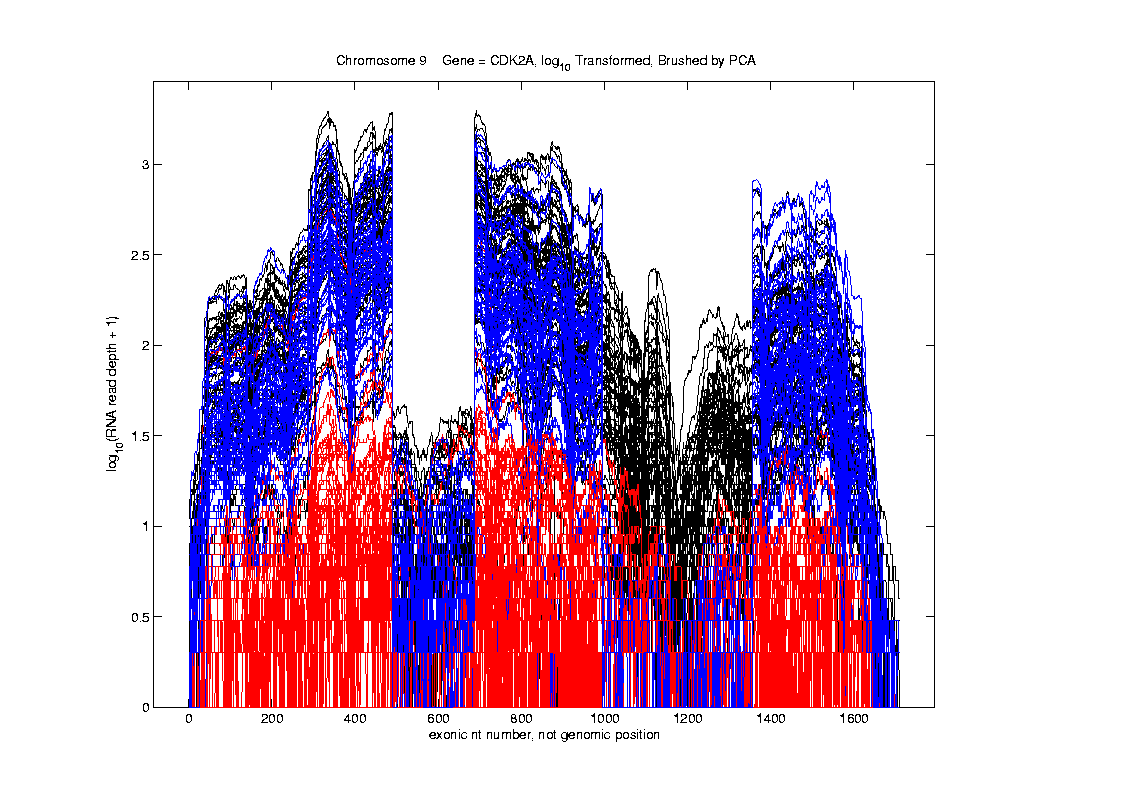 Manually
Brush
Clusters

Clear
Alternate
Splicing
Matlab Script Files
An Example:

Recall “Brushing Analysis” of 
Next Generation Sequencing Data

Analysis In Script File:
VisualizeNextGen2011.m
Matlab Script File Suffix
Matlab Script Files
An Example:

Recall “Brushing Analysis” of 
Next Generation Sequencing Data

Analysis In Script File:
VisualizeNextGen2011.m
On Course Web Page
Matlab Script File Suffix
Matlab Script Files
String of Text
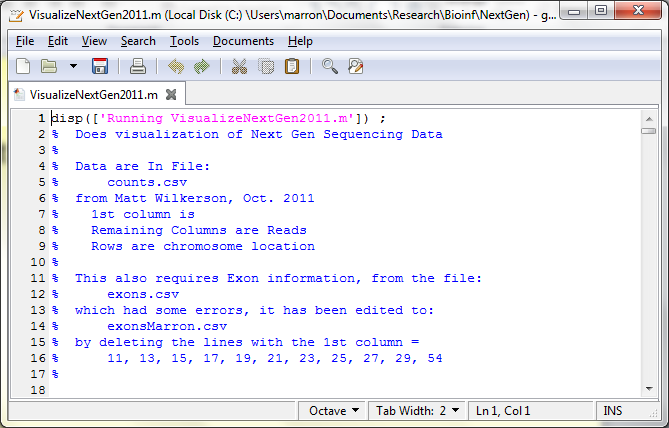 Matlab Script Files
Command to Display String to Screen
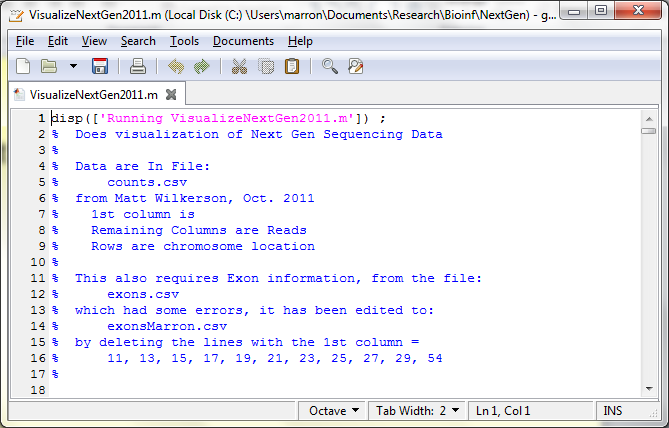 Matlab Script Files
Notes About Data (Maximizes Reproducibility)
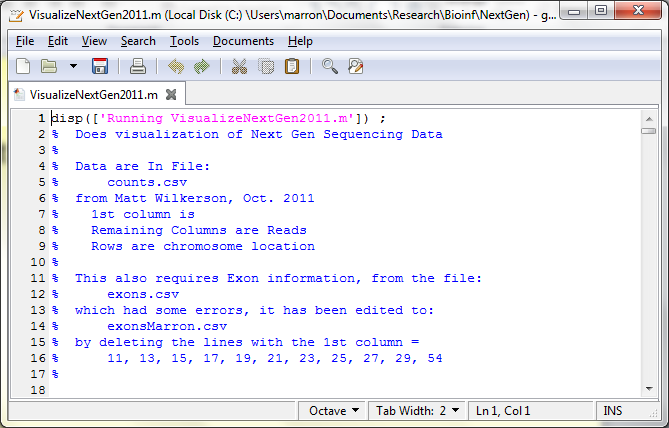 Matlab Script Files
Have Index for Each Part of Analysis
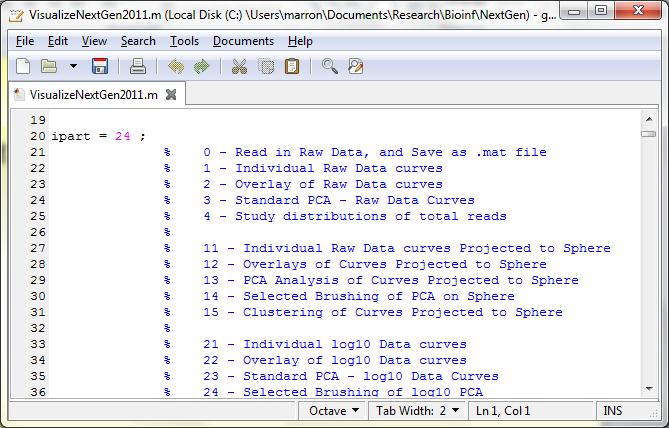 Matlab Script Files
So Keep Everything Done (Max’s Reprod’ity)
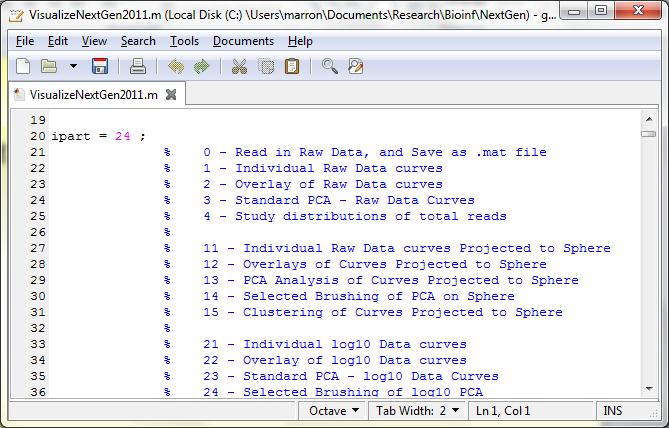 Matlab Script Files
Note Some Are Graphics Shown (Can Repeat)
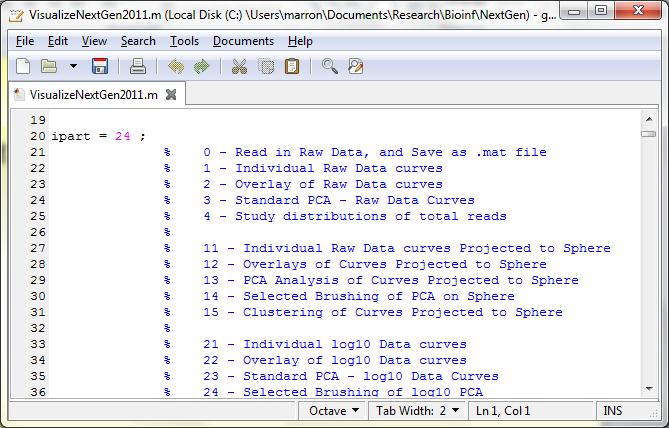 Matlab Script Files
Set Graphics to Default
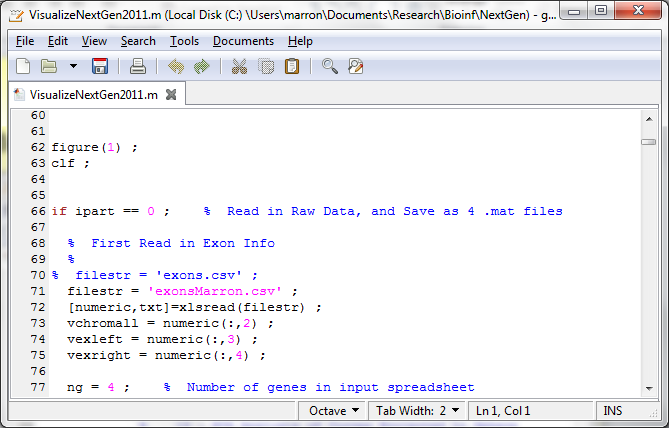 Matlab Script Files
Put Different Program Parts in IF-Block
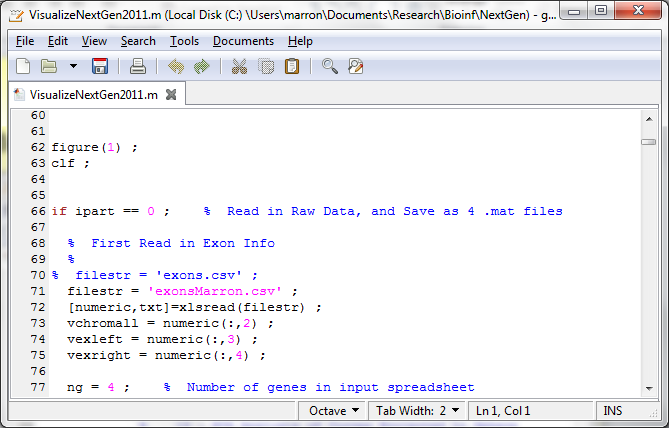 Matlab Script Files
Comment Out    Currently Unused Commands
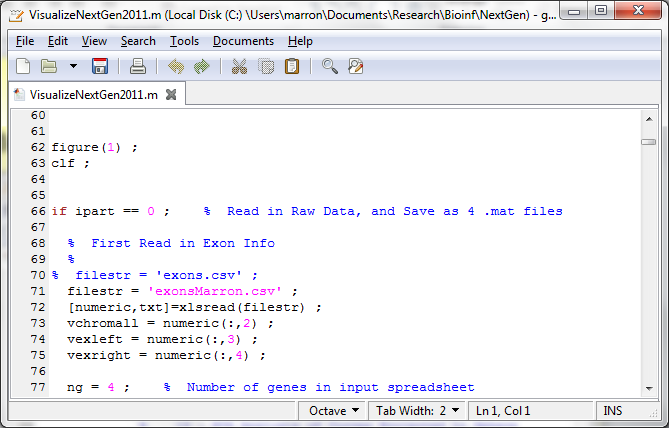 Matlab Script Files
Read Data from Excel File
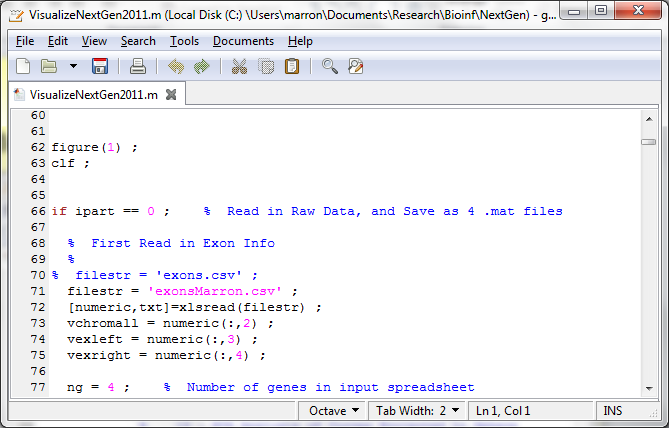 Matlab Script Files
For Generic Functional Data Analysis:
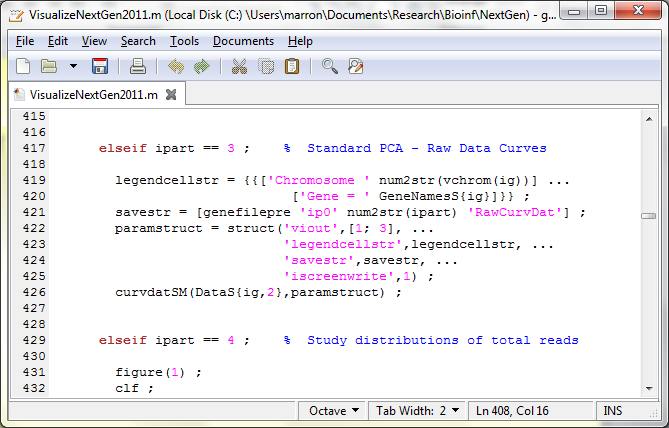 Matlab Script Files
Input Data Matrix
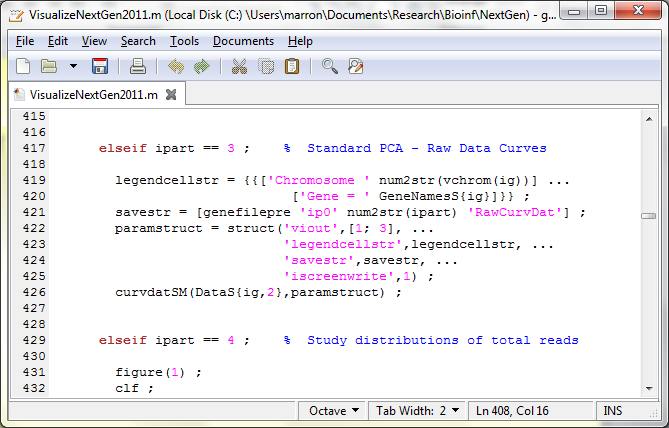 Matlab Script Files
Structure, with Other Settings
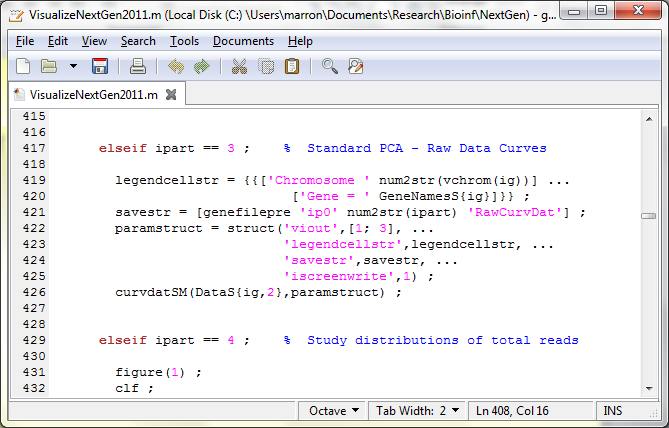 Matlab Script Files
Make Scores Scatterplot
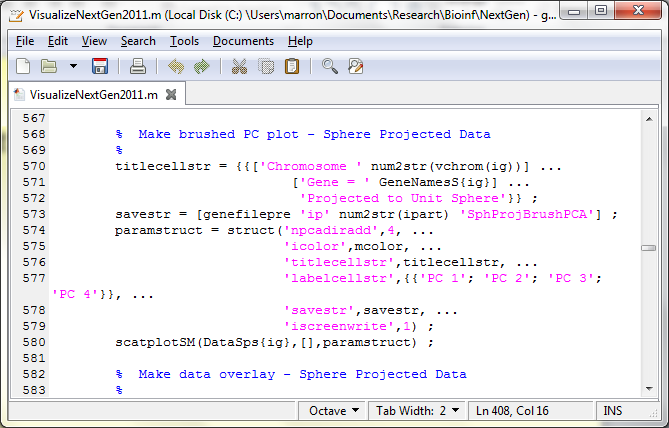 Matlab Script Files
Uses Careful Choice of Color Matrix
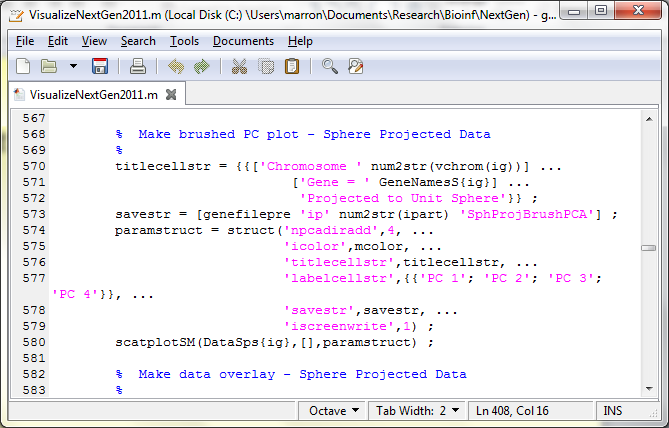 Matlab Script Files
Start with PCA
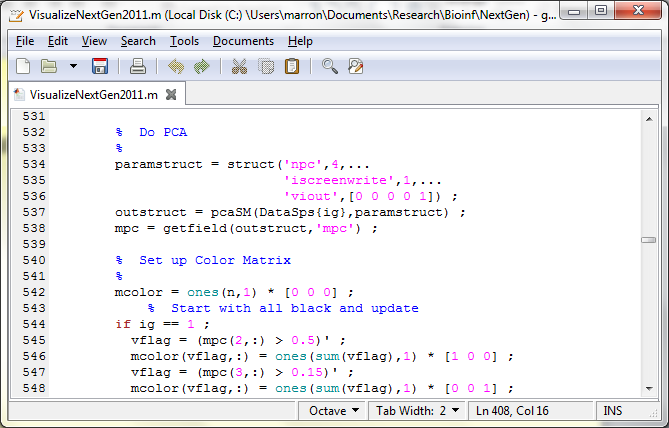 Matlab Script Files
Then Create Color Matrix
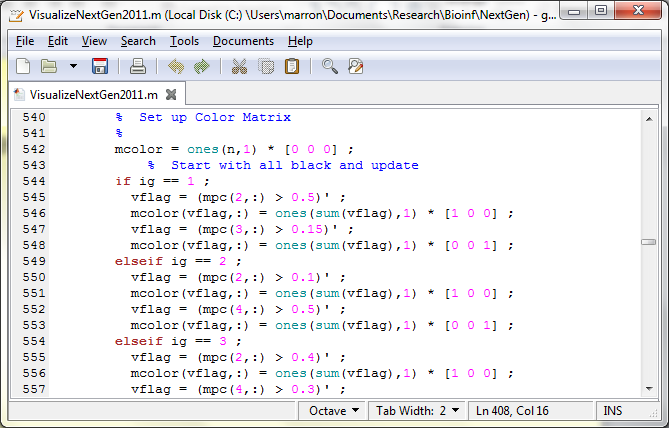 Matlab Script Files
Black          Red           Blue
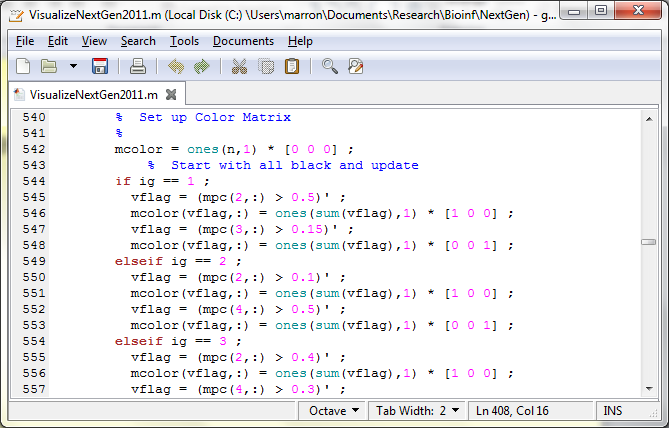 Matlab Script Files
Run Script Using Filename as a Command
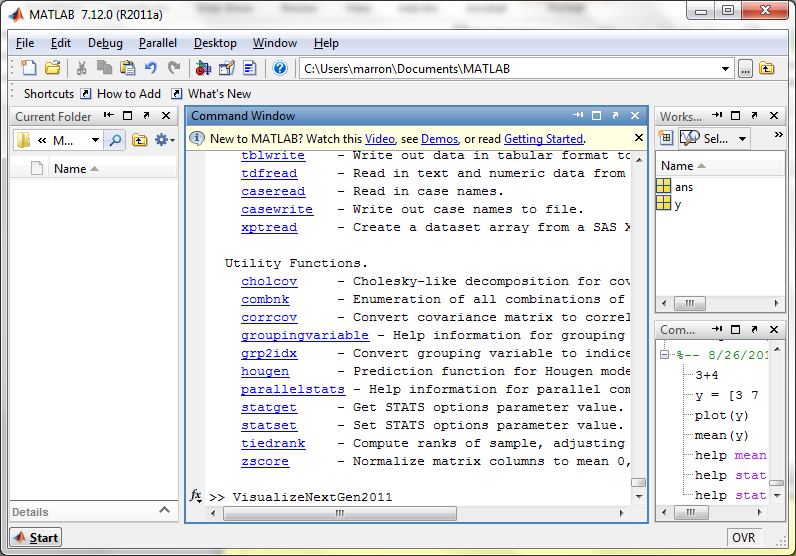 Cornea Data
Main Point:   OODA Beyond FDA


Recall Interplay:

Object Space         Descriptor Space
Cornea Data
Cornea:   Outer surface of the eye
	Driver of Vision:    Curvature of Cornea

Data Objects:  Images on the unit disk
Radial Curvature as “Heat Map”

Special Thanks to K. L. Cohen, N. Tripoli,
UNC Ophthalmology
Cornea Data
Cornea Data: 

Raw Data

Decompose
Into
Modes of
Variation?
Cornea Data
Reference:    Locantore, et al (1999)

Visualization (generally true for images):
More challenging than for curves 
(since can’t overlay)
Instead view sequence of images
Harder to see “population structure” 
(than for curves)
So PCA type decomposition of variation is more important
Cornea Data
Nature of images 
(on the unit disk, not usual rectangle)
Color is “curvature”
Along radii of circle 
(direction with most effect on vision)
Hotter (red, yellow) for “more curvature”
Cooler (blue, green) for “less curvature”
Feature vec. is coeff’s of Zernike expansion
Zernike basis:  ~ Fourier basis, on disk
Conveniently represented in polar coord’s
Cornea Data
Data Representation   -   Zernike Basis
Pixels as features is large and wasteful
Natural to find more efficient represent’n
Polar Coordinate Tensor Product of:
Fourier basis (angular)
Special Jacobi (radial, to avoid singularities)
See:
Schwiegerling, Greivenkamp & Miller (1995) 
Born & Wolf (1980)
Cornea Data
Data Representation   -   Zernike Basis

Descriptor Space is Vector Space of Zernike Coefficients

So Perform PCA There
PCA of Cornea Data
Recall:  PCA can find (often insightful) 
	direction of greatest variability

Main problem:  display of result (no overlays for images)

Solution:  show movie of “marching along the direction vector”
PCA of Cornea Data
PC1 Movie:
PCA of Cornea Data
PC1 Summary:
Mean (1st image):   mild vert’l astigmatism
known pop’n structure called “with the rule”
Main dir’n:  “more curved” & “less curved”
Corresponds to first optometric measure
(89% of variat’n, in Mean Resid. SS sense)
Also:  “stronger astig’m”  &  “no astig’m”
Found corr’n between astig’m and curv’re
Scores (blue):  Apparent Gaussian dist’n
PCA of Cornea Data
PC2 Movie:
PCA of Cornea Data
PC2 Movie:

Mean:  same as above
Common centerpoint of point cloud
Are studying “directions from mean”

Images along direction vector:
Looks terrible???
Why?
PCA of Cornea Data
PC2 Movie:
Reason made clear in Scores Plot (blue):  
Single outlying data object drives PC dir’n
A known problem with PCA
Recall finds direction with “max variation”
In sense of variance
Easily dominated by single large observat’n
PCA of Cornea Data
Toy Example:  Single Outlier Driving PCA
PCA of Cornea Data
PC2 Affected by Outlier:
How bad is this problem?

View 1:  Statistician:     Arrggghh!!!!
Outliers are very dangerous
Can give arbitrary and meaningless dir’ns
PCA of Cornea Data
PC2 Affected by Outlier:
How bad is this problem?
View 2:  Ophthalmologist:   No Problem
Driven by “edge effects” (see raw data)
Artifact of “light reflection” data gathering 
(“eyelid blocking”, and drying effects)
Routinely “visually ignore” those anyway
Found interesting (& well known) dir’n:
steeper superior vs steeper inferior
Cornea Data
Cornea Data: 

Raw Data

Which one
is the outlier?

Will say more 
later …
PCA of Cornea Data
PC3 Movie
PCA of Cornea Data
PC3 Movie  (ophthalmologist’s view):
Edge Effect Outlier is present
But focusing on “central region” shows changing dir’n of astig’m (3% of MR SS)
“with the rule” (vertical) vs. “against the rule” (horizontal)
most astigmatism is “with the rule”
most of rest is “against the rule”
(known folklore)
PCA of Cornea Data
PC4 movie
PCA of Cornea Data
Continue with ophthalmologists view…
PC4 movie version:   
Other direction of astigmatism???
Location (i.e. “registration”) effect???
Harder to interpret …
OK, since only 1.7% of MR SS
Substantially less than for PC2 & PC3
PCA of Cornea Data
Ophthalmologists View  (cont.)

Overall Impressions / Conclusions:
Useful decomposition of population variation
Useful insight into population structure
PCA of Cornea Data
Now return to Statistician’s View:
How can we handle these outliers?
Even though not fatal here, can be for other examples…
Recall Simple 
	Toy Example 
	(in 2d):
Outliers in PCA
Deeper Toy Example:
Outliers in PCA
Deeper Toy Example:
Why is that an outlier?
Never leaves range of other data
But Euclidean distance to others very large
	relative to other distances
Also major difference in terms of shape
And even smoothness
Important lesson:
    many directions in
Outliers in PCA
Much like
earlier
Parabolas
Example

But with
1 “outlier”
thrown in
Outliers in PCA
PCA for 
Deeper
Toy E.g.
Data:
Outliers in PCA
Deeper Toy Example:
At first glance, mean and PC1 look similar to no outlier version
PC2 clearly driven completely by outlier
PC2 scores plot (on right) gives clear outlier diagnostic
Outlier does not appear in other directions
Previous PC2, now appears as PC3
Total Power (upper right plot) now “spread farther”
Outliers in PCA
Closer Look at Deeper Toy Example:

Mean “influenced” a little, by the outlier
Appearance of “corners” at every other coordinate

PC1 substantially “influenced” by the outlier
Clear “wiggles”
Outliers in PCA
What can (should?) be done about outliers?
Context 1:  Outliers are important aspects of the population
They need to be highlighted in the analysis
Although could separate into subpopulations
Context 2:  Outliers are “bad data”, of no interest
recording errors?  Other mistakes?
Then should avoid distorted view of PCA
Outliers in PCA
Standard Statistical Approaches to Dealing with Outliers:	
Outlier Deletion:    
Kick out “bad data”
Robust Statistical methods:
Work with full data set, 
but downweight “bad data”
Reduce influence, instead of “deleting”
Outliers in PCA
Example Cornea Data:
Can find PC2 outlier (by looking through data (careful!))
Problem: after removal, another point dominates PC2
Could delete that, but then another appears
After 4th step have eliminated 10% of data (n = 43)
Outliers in PCA
Example 
Cornea 
Data
Outliers in PCA
Motivates alternate approach:
Robust Statistical Methods
Recall main idea:
Downweight (instead of delete) outliers
     a large literature.  Good intro’s
(from different viewpoints) are: 
Huber (1981) 
Hampel, et al (1986)
Staudte & Sheather (1990)
Outliers in PCA
Simple robustness concept: breakdown point
how much of data “moved to     ”
will “destroy estimate”?
Usual mean has breakdown 0
Median has breakdown ½ (best possible)
Conclude:
Median much more robust than mean
Median uses all data
Median gets good breakdown from
“equal vote”
Outliers in PCA
Mean has 
breakdown 0

Single 
	Outlier
Pulls Mean 
Outside
	range 
	of data
Outliers in PCA
Controversy:   
Is median’s “equal vote” scheme good or bad?
Huber:  
Outliers contain some information,
So should only control “influence” 
(e.g. median)
Hampel, et. al.:   
Outliers contain no useful information
Should be assigned weight 0  
(not done by median)
Using “proper robust method”  
(not simply deleted)
Outliers in PCA
Robustness Controversy (cont.):
Both are “right”  (depending on context)
Source of major (unfortunately bitter) debate!
Application to Cornea data:
Huber’s model more sensible
Already know      some useful info in each data point
Thus “median type” methods are sensible
Robust PCA
What is multivariate median?
There are several!    
(“median” generalizes in different ways)
Coordinate-wise median    
Often worst 
Not rotation invariant
(2-d data uniform on “L”)
Can lie on convex hull of data
(same example)
Thus poor notion of “center”
Robust PCA
Coordinate-wise median    
Not rotation invariant







Thus poor notion of “center”
Robust PCA
Coordinate-wise median    
Can lie on convex hull of data







Thus poor notion of “center”
Robust PCA
What is multivariate median (cont.)?
ii.	Simplicial depth  (a. k. a. “data depth”):  
Liu (1990)
“Paint Thickness” of         dim “simplices” with corners at data
Nice idea
Good invariance properties
Slow to compute
Robust PCA
What is multivariate median (cont.)?
iii.	Huber’s         M-estimate:
Given data                    ,  
	Estimate “center of population” by

Where        is the usual Euclidean norm
Here:    use only      
(minimal impact by outliers)
Robust PCA
Huber’s         M-estimate (cont):
Estimate “center of population” by

Case            :
		Can show                       (sample mean)
(also called “Fréchet Mean”)
Here:    use only      
(minimal impact by outliers)
Robust PCA
M-estimate (cont.):
A view of minimizer:  solution of 

A useful viewpoint is based on:
            =  “Proj’n of data onto sphere 
cent’d at      with radius    ”
And representation:
Robust PCA
M-estimate (cont.):
Thus the solution of 

is the solution of: 

So          is location where projected data are centered

“Slide sphere around until mean (of projected data) is at center”
Robust PCA
M-estimate (cont.):
“Slide sphere 
around until 
mean (of 
projected data) 
is at center”
Robust PCA
M-estimate (cont.):
Additional literature:
Called “geometric median” (long before Huber) by:  Haldane (1948)
Shown unique for            by:  Milasevic and Ducharme (1987) 
Useful iterative algorithm:  Gower (1974)
(see also Sec. 3.2 of Huber).
Cornea Data experience:  
works well for
Robust PCA
M-estimate for Cornea Data:




      Sample Mean                  M-estimate
Definite improvement
But outliers still have some influence
Improvement?    (will suggest one soon)
Robust PCA
Now have robust measure of “center”, 
how about 
“spread”?

I.e. how 
can we 
do robust 
PCA?
Robust PCA
Now have robust measure of “center”, 
how about 
“spread”?

I.e. how 
can we 
do robust 
PCA?
Robust PCA
Approaches to Robust PCA:
Robust Estimation of Covariance Matrix
Projection Pursuit
Spherical PCA
Robust PCA
Robust PCA 1:    Robust Estimation of Covariance Matrix
A.    Component-wise Robust Covariances:
Major problem:  
Hard to get non-negative definiteness
Minimum Volume Ellipsoid:    
Rousseeuw & Leroy (2005) 
Requires             (in available software)
Needed for simple definition of affine invariant
Important Aside
Important Aside
Classical Approach to HDLSS data:     “Don’t have enough data for analysis, get more”

Unworkable (and getting worse) for many modern settings:

Medical Imaging (e.g. Cornea Data)
Micro-arrays & gene expression
Chemometric spectra data
Robust PCA
Robust PCA 2:    Projection Pursuit
Idea:  focus on
“finding direction of greatest variability”
Reference:  Li and Chen (1985)

Problems:  
Robust estimates of “spread” are nonlinear
Results in many local optima
Robust PCA
Robust PCA
Robust PCA 3:    

Spherical 
PCA